Teaching Striving Writers
Federal Grant Programs Conference
November 15,  2022
WELCOME!
2
[Speaker Notes: ALBERT]
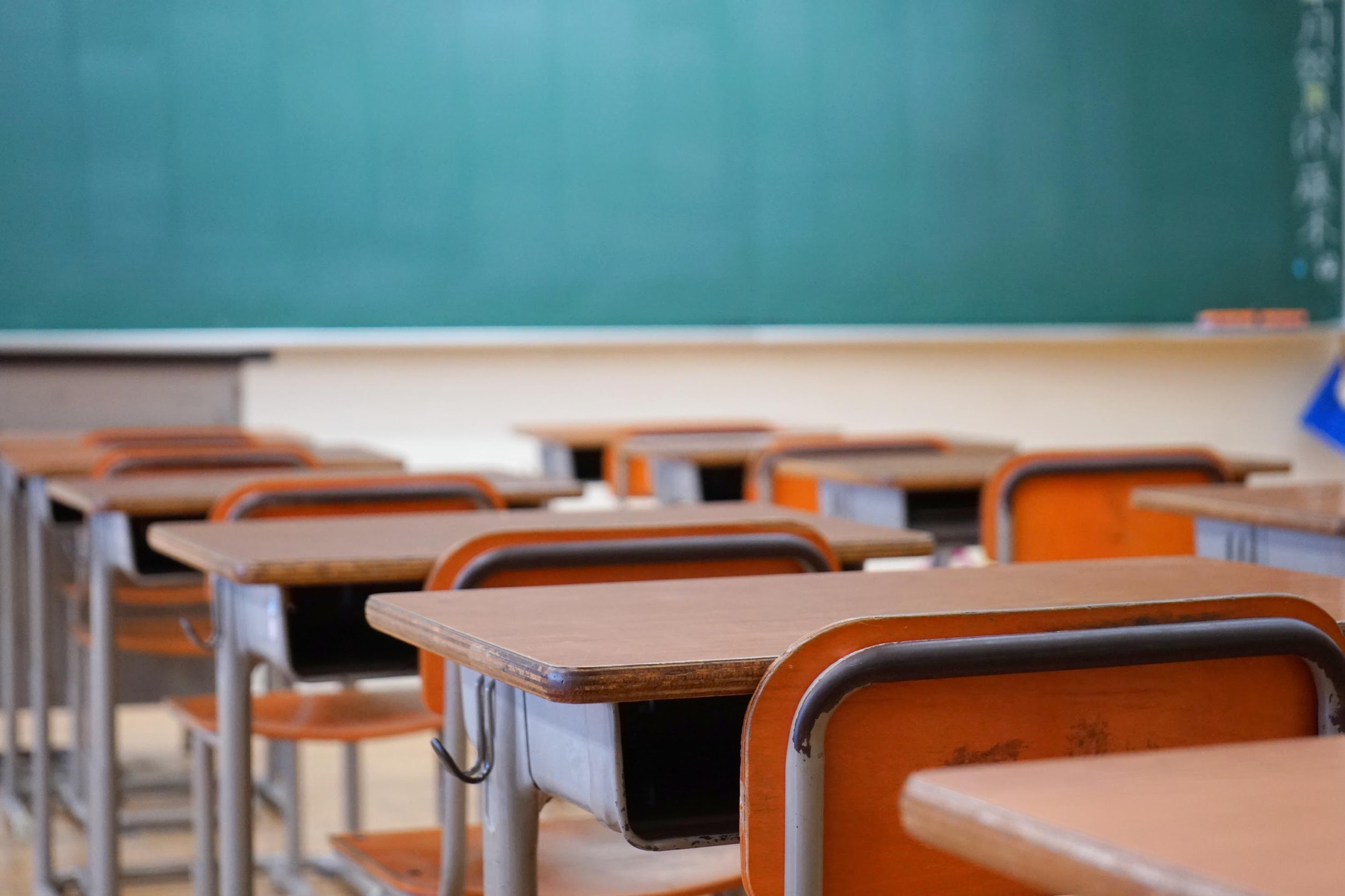 WHAT IS YOUR ACCESSIBILITY?
Goals
Federal grant program managers will: 
Understand writers’ 8 key skills; and
Identify potential solutions to striving writers’ potential challenges in meeting these skills.
4
Writing to communicate personally compelling meaning
5
Writing enables..
“Writing enables deeper thinking and learning in every content area. Let's teach it in every content area.”
Mike Schmoker, 2018. Demystifying writing, transforming education. Educational Leadership, 75 (7), 22-27.
6
Communicate
Eight skills to communicate personally compelling meaning
Adapted from Interventions for Students with Writing Disabilities
7
Select an appropriate topic
Select a genre and employ its features
Engage in a process to plan, draft, and revise their writing
Brainstorm main and supporting ideas
First steps
8
Select an appropriate topic
Select a genre and employ its features
Engage in a process to plan, draft, and revise their writing
Brainstorm main and supporting ideas
Genre
9
Select an appropriate topic
Select a genre and employ its features
Engage in a process to plan, draft, and revise their writing
Brainstorm main and supporting ideas
Engage
10
Select an appropriate topic
Select a genre and employ its features
Engage in a process to plan, draft, and revise their writing
Brainstorm main and supporting ideas
Brainstorm
11
Plan and organize ideas for logical presentation 
Write sentences that convey ideas clearly and logically
Monitor draft writing relative to the initial plan
Monitor for meaning and form considering an absent reader
Plan
12
Plan and organize ideas for logical presentation 
Write sentences that convey ideas clearly and logically
Monitor draft writing relative to the initial plan
Monitor for meaning and form considering an absent reader
Write
13
Plan and organize ideas for logical presentation 
Write sentences that convey ideas clearly and logically
Monitor draft writing relative to the initial plan
Monitor for meaning and form considering an absent reader
Monitor
14
Plan and organize ideas for logical presentation 
Write sentences that convey ideas clearly and logically
Monitor draft writing relative to the initial plan
Monitor for meaning and form considering an absent reader
Meaning
15
Teaching
Teaching Striving Writers to Communicate 
Personal Meaning
16
Practices
High-Leverage Instructional Practices in Special Education:
Focus on Writing
17
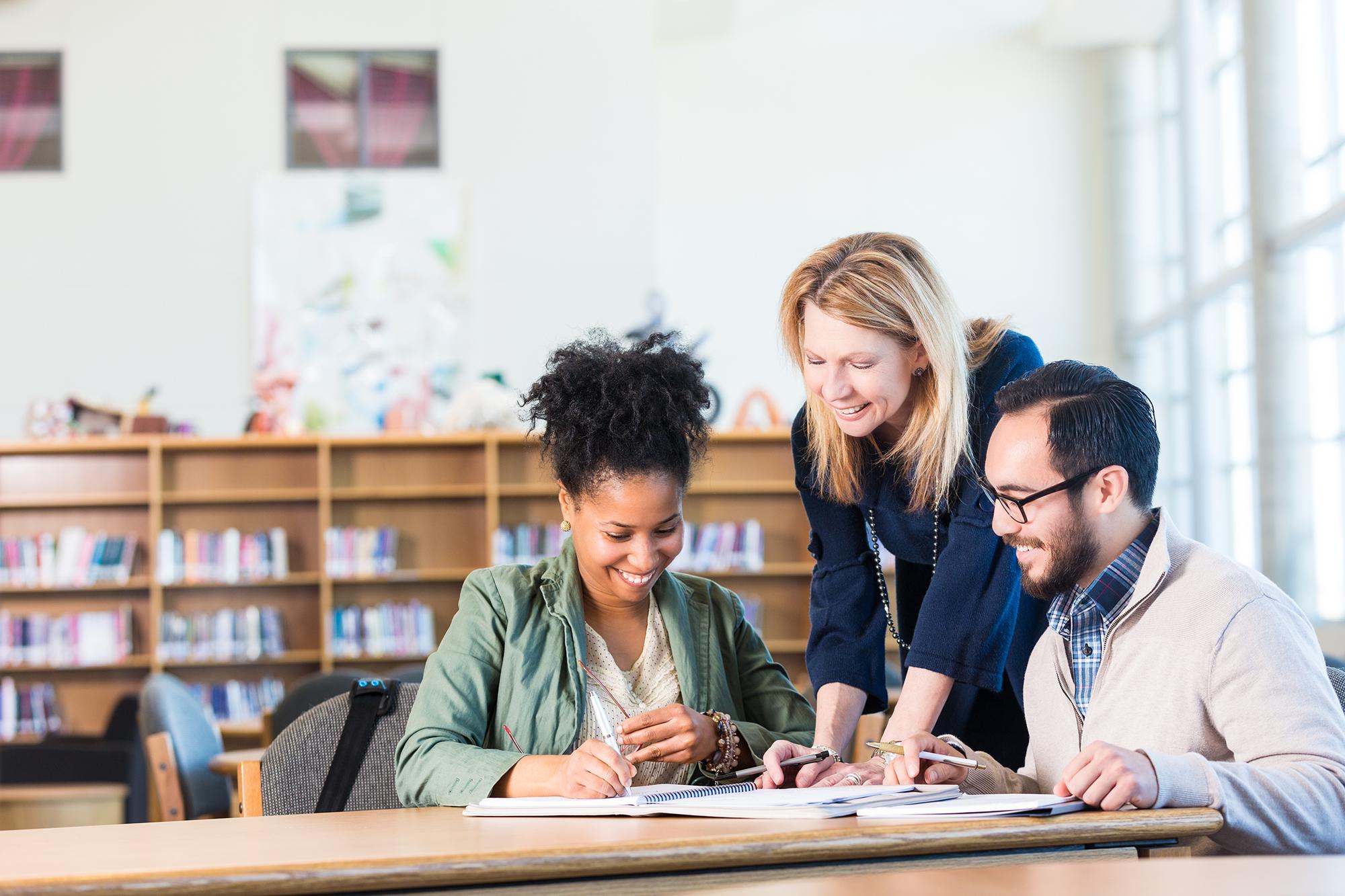 Feedback
How have these tools inspired your thinking about the craft of writing and/or writing instruction?
What next action would you like to take with one or both of these tools?
18
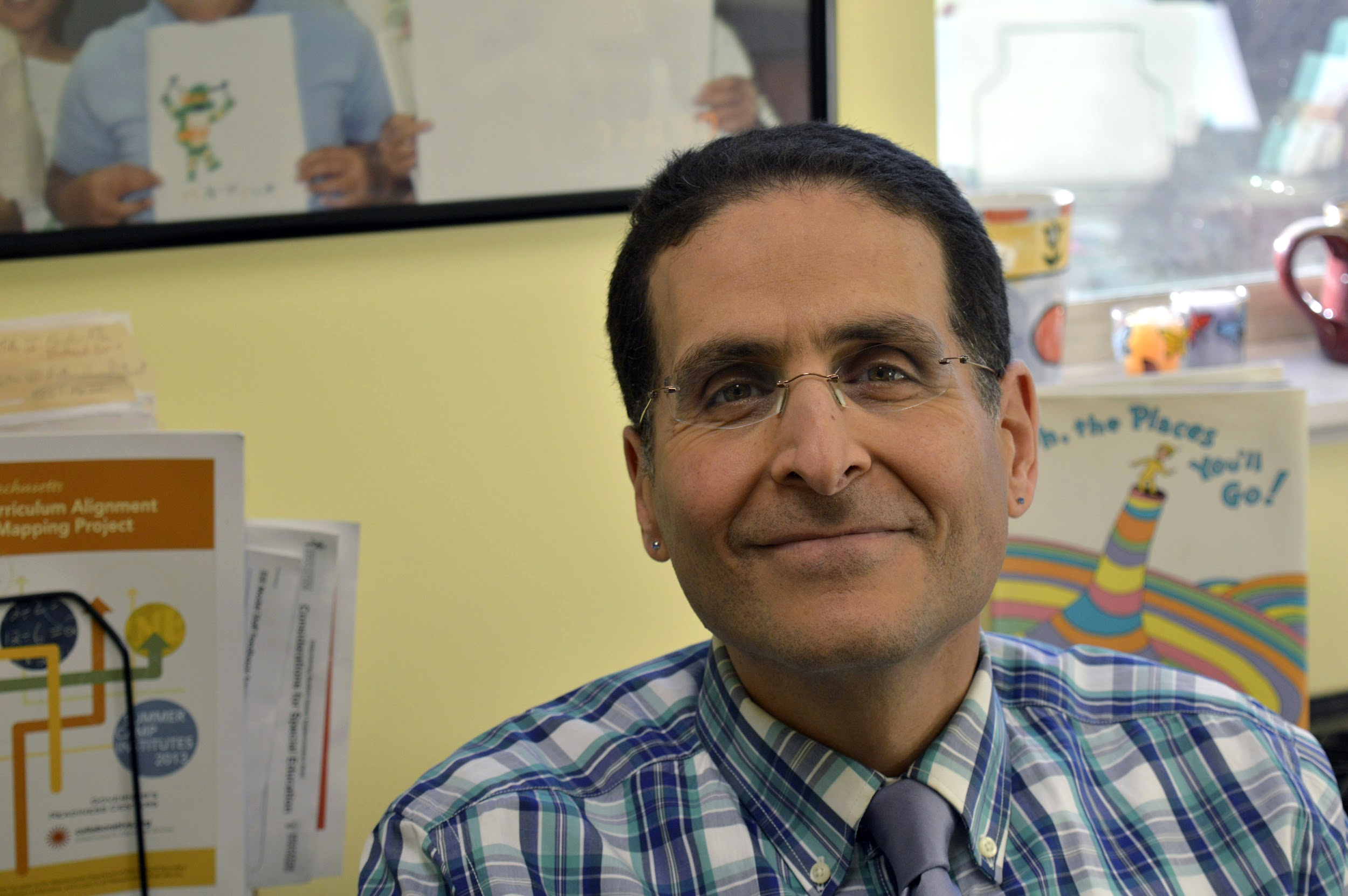 Presenter information
Albert E. Johnson-Mussad, Ph.D.
Leadership and Instruction 
Continuous Improvement Specialist

Collaborative for Educational Services
Northampton, MA 01060
413-588-5945 (office)
908-623-0652 (cell)
ajohnsonmussad@collaborative.org
19